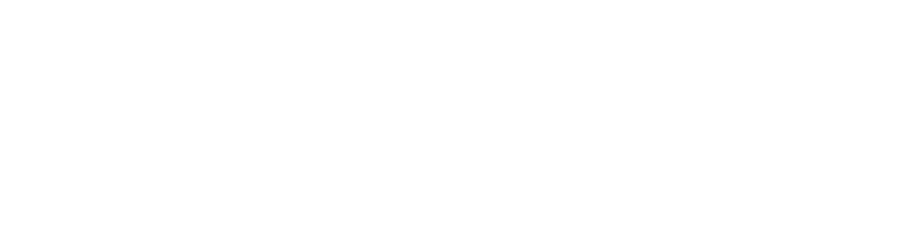 Loving Church Discipline
Introduction to Church Discipline
A sign of God’s Love for His Children
To Redeem
Reconcile
Restore 
It has been frequently misunderstood
There have been many abuses
It must be handled with respect
It must be understood from the Scripture
Introduction to Church Discipline
TRBC Constitution Article 5 and Section
References – 
Biblical Church Discipline by Jay Adams
Biblical Church Discipline by Daniel E. Ray
Reformed History
Called a mark of the true Church in the Belgic confession.
Included in the 1689 confession and its predecessors, the Westminster and Savoy
Introduction to Church Discipline
Heb. 12:4 In your struggle against sin you have not yet resisted to the point of shedding your blood. 5 And have you forgotten the exhortation that addresses you as sons? “My son, do not regard lightly the discipline of the Lord, nor be weary when reproved by him. 6 For the Lord disciplines the one he loves, and chastises every son whom he receives.”
Introduction to Church Discipline
Heb. 12:7   It is for discipline that you have to endure. God is treating you as sons. For what son is there whom his father does not discipline? 8 If you are left without discipline, in which all have participated, then you are illegitimate children and not sons.
Introduction to Church Discipline
Heb. 12:9 Besides this, we have had earthly fathers who disciplined us and we respected them. Shall we not much more be subject to the Father of spirits and live? 10 For they disciplined us for a short time as it seemed best to them, but he disciplines us for our good, that we may share his holiness.
Introduction to Church Discipline
Heb. 12:11 For the moment all discipline seems painful rather than pleasant, but later it yields the peaceful fruit of righteousness to those who have been trained by it. 12 Therefore lift your drooping hands and strengthen your weak knees,
Introduction to Church Discipline
Heb. 12:13 and make straight paths for your feet, so that what is lame may not be put out of joint but rather be healed. 14 Strive for peace with everyone, and for the holiness without which no one will see the Lord.
How is it Supposed to be Ministered?
With Prudence
With Discretion
With full dependence on the Word and guidance from the HS
With love for the Lawgiver (God) and the offender
Not in empty or aimless manner
With a positive and definite purpose
How is it Supposed to be Ministered?
Luke 15:3   So he told them this parable: 4 “What man of you, having a hundred sheep, if he has lost one of them, does not leave the ninety-nine in the open country, and go after the one that is lost, until he finds it? 5 And when he has found it, he lays it on his shoulders, rejoicing.
How is it Supposed to be Ministered?
Luke 15:6 And when he comes home, he calls together his friends and his neighbors, saying to them, ‘Rejoice with me, for I have found my sheep that was lost.’ 7 Just so, I tell you, there will be more joy in heaven over one sinner who repents than over ninety-nine righteous persons who need no repentance.
What It Should Not Look Like?
Ugly conflict
Bitterness
Punishment
Shunning
Gossip
Ridicule
Avoidance
The Practice of Discipline
Definition of Discipline: Or making a disciple.
Discipline, originally was instruction or training given to a student or learner. It was the cultivation of the mind and formation of manners.
Matt. 18:19 Go therefore and make disciples of all nations, baptizing them in the name of the Father and of the Son and of the Holy Spirit, 20 teaching them to observe all that I have commanded you. And behold, I am with you always, to the end of the age.”
The Practice of Discipline
What Church Discipline Is:
A divine institution.
God’s provision for good order in His church.
For the care of her members and officers.
To promote instruction and growth.
The Basis for Church Discipline
The Power and Authority of The Lord Jesus Christ
Matt. 18:18 Truly, I say to you, whatever you bind on earth shall be bound in heaven, and whatever you loose on earth shall be loosed in heaven. 19 Again I say to you, if two of you agree on earth about anything they ask, it will be done for them by my Father in heaven.
The Basis for Church Discipline
The Power and Authority of The Lord Jesus Christ
1 Cor. 5:4 When you are assembled in the name of the Lord Jesus and my spirit is present, with the power of our Lord Jesus, 5 you are to deliver this man to Satan for the destruction of the flesh, so that his spirit may be saved in the day of the Lord.
The Essence of Church Discipline
A gracious act of loving concern
Not done out of enjoyment or delight
Done with tender love and concern for the offender
Types of Church Discipline
Church Discipline is a Two---Edged Sword
Preventive
Corrective
Preventive Church Discipline
Teaching truth in such a way that it promotes godliness 
The purpose is to promote good order and prevention of sin.
It is a blessing and a privilege
The more preventive discipline is used, the less corrective discipline will be needed.
Preventive Church Discipline
It is the formal responsibility of the church
It is the informal responsibility of all the church members.
Preventive Church Discipline
Informal, positive, preventive discipline.
Col. 1:28 Him we proclaim, warning everyone and teaching everyone with all wisdom, that we may present everyone mature in Christ. 29 For this I toil, struggling with all his energy that he powerfully works within me.
Preventive Church Discipline
Informal, positive, preventive discipline.
Col. 3:16 Let the word of Christ dwell in you richly, teaching and admonishing one another in all wisdom, singing psalms and hymns and spiritual songs, with thankfulness in your hearts to God.
Preventive Church Discipline
Informal, positive, preventive discipline.
Heb. 10:24 And let us consider how to stir up one another to love and good works, 25 not neglecting to meet together, as is the habit of some, but encouraging one another, and all the more as you see the Day drawing near.
Preventive Church Discipline
Self-discipline.
It is only when one fails to discipline himself that the process of corrective discipline from Matthew 18:15-20 comes into effect.
“Self Discipline is the beginning and end of church discipline because it is the most basic element in all discipline, it is discipline of the most mature type” (Jay Adams)
Preventive Church Discipline
Self-discipline.
1 Cor. 11:31 But if we judged ourselves truly, we would not be judged. 32 But when we are judged by the Lord, we are disciplined so that we may not be condemned along with the world.
Corrective Church Discipline
Old saying: If everything else fails, ___________________________
Corrective Church Discipline
Matt. 18:15 “If your brother sins against you, go and tell him his fault, between you and him alone. If he listens to you, you have gained your brother. 16 But if he does not listen, take one or two others along with you, that every charge may be established by the evidence of two or three witnesses.
Corrective Church Discipline
Matt. 18:17 If he refuses to listen to them, tell it to the church. And if he refuses to listen even to the church, let him be to you as a Gentile and a tax collector. 18 Truly, I say to you, whatever you bind on earth shall be bound in heaven, and whatever you loose on earth shall be loosed in heaven.
Corrective Church Discipline
Matt. 18:19 Again I say to you, if two of you agree on earth about anything they ask, it will be done for them by my Father in heaven. 20 For where two or three are gathered in my name, there am I among them.”
Corrective Church Discipline
This pertains to the management of difficulties and the  correction of offenses as they arise in doctrine and practice.
Corrective Church Discipline
It varies from mild to severe, the common forms are:
Admonish
Lovingly come along side, in private, and call attention to a particular neglected duty or sin and urge them on to performance.
Rebuke
Confront with the intent of proving and substantiating an accusation of unbiblical conduct or belief.
Corrective Church Discipline
It varies from mild to severe, the common forms are:
Excommunication
The final form of Loving Church Discipline is the formal discipline where one who has enjoyed the privileges and blessings of the local church, who has remained unrepentant, after all other forms of discipline have been exhausted, is excluded from communion and all privileges of membership.
Corrective Church Discipline
It varies from mild to severe, the common forms are:
Excommunication
However they are not excluded from attending—we want them to sit under the preaching of the Word, that God would deal with them.  Unbelievers are welcome to all services.
The Necessity of Church Discipline
Necessary when:
Disorderly or scandalous conduct which may be classed as immoral appears among a member of the church.
When a member persists in promoting or spreading false teaching of doctrine which are more serious that they must be classified Heretic, after much patience and instruction.
The Necessity of Church Discipline
Necessary when:
When any visible or discovered sin is willfully and continually indulged in after clear and repeated warnings.
Matthew 18 does not say “If a brother sins a A GROSS AND SCANDALOUS SIN against you, but if your brothers sins against you and will not repent.
The Purpose and Goals of Church Discipline
With respect to Christ: The vindication and honor of His Name.
With respect to the offender: To reclaim the offender from the bondage of the offense. This is removal of the sin from the sinner, not removal of the sinner.
The Purpose and Goals of Church Discipline
In Excommunication, the church seeks restoration of the person to Christ, not judgment of the soul, which Christ will do on Judgment Day.
It is not an attempt to know the heart, but rather a declaration of what the offender has already shown him or herself to be.
The Purpose and Goals of Church Discipline
Members are admitted to the church in the first place because of their profession and life of following Christ and desire to obey the Word and the leaders of the Church.
Excommunication is warranted only as a last resort, after all other attempts have been exhausted.
The Purpose and Goals of Church Discipline
With respect to the local church: To purify the church and discourage others from sin.
It has been said that, He who spares the guilty harms the innocent”
With respect to the world: To preserve the Church’s integrity and credibility as the institution which “practices what it preaches.”
The Order of Church Discipline
There are 7 steps: 
Self-Discipline
One-On-One
One Or Two Others-to be witnessed
Then it is brought to the elders
Tell it to the church-members only-for the purpose of prayer
Expulsion or removal from the membership
Restoration-The Goal
Excommunication
People are not removed from fellowship because of the original sin but because they will not repent.
Excommunication is not the sole responsibility of the Elders. The entire membership is to pray and if no repentance then the membership sets them outside of the local church.
Excommunication
1 Cor. 5:4 When you are assembled in the name of the Lord Jesus and my spirit is present, with the power of our Lord Jesus, 5 you are to deliver this man to Satan for the destruction of the flesh, so that his spirit may be saved in the day of the Lord.
Excommunication
Matt. 18:17 If he refuses to listen to them, tell it to the church. And if he refuses to listen even to the church, let him be to you as a Gentile and a tax collector. 18 Truly, I say to you, whatever you bind on earth shall be bound in heaven, and whatever you loose on earth shall be loosed in heaven.
Excommunication
Excommunication or the final step of Church Discipline is taken because of not responding to the loving admonishment, exhortation and loving concern of God’s people. It is administered because of unbelief of what they had professed at one time.